Warum lässt Gott Leid zu?Reihe: Warum Gott! (2/3)
«Unbeschreiblicher Schmerz, dann Leere, später Wut und dann die verfluchte Frage "WARUM"?»
„Wach auf, Herr! Warum schläfst du? Wach endlich auf, verstosse uns nicht für immer! Warum weigerst du dich, uns anzusehen? Warum fragst du nicht danach, wie man uns quält und unterdrückt? Greif ein und hilf uns, mach uns frei!“
Psalm 44,24-27
These 1:«Wenn Gott gut ist, kann er nicht auch allmächtig sein: denn, wenn er das Leid verhindern will, es aber dennoch existiert, kann das nur heissen, dass er das Leid nicht verhindern kann.»
Epikur (341-270 v.Chr.)
These 2:«Wenn Gott allmächtig ist, kann er nicht auch gut sein: denn, wenn Gott das Leid verhindern kann, es aber dennoch existiert, bedeutet dies, dass er es nicht verhindern will.»
Epikur (341-270 v.Chr.)
These 3:«Wenn Gott aber nicht allmächtig ist – oder nicht gut -, dann ist er auch kein Gott.»
Epikur (341-270 v.Chr.)
«Wenn Gott sowohl gut,als auch allmächtig ist, wenn Gott also das Leid sowohl verhindern willund es auch kann:Woher kommt dann das Leid?»
Epikur (341-270 v.Chr.)
I. Das ganz normale Leben…
«Gott sah alles an, was er geschaffen hatte, und sah: Es war alles sehr gut.»
Genesis 1,31
»Nun ist der Mensch wie einer von uns geworden.»
Genesis 3,22
»Rabbi, wie kommt es, dass dieser Mann blind geboren wurde? Wer hat gesündigt – er selbst oder seine Eltern?«
Johannes-Evangelium 9,2
»Es ist weder seine Schuld noch die seiner Eltern.«
Johannes-Evangelium 9,3
«Gott lässt seine Sonne über Bösen und Guten aufgehen und lässt es regnen für Gerechte und Ungerechte.»
Matthäus-Evangelium 5,45
»Wir wissen, dass die gesamte Schöpfung jetzt noch unter ihrem Zustand seufzt, als würde sie in Geburtswehen liegen.«
Römer-Brief 8,22
«Ermahne sie, Gutes zu tun, freigebig zu sein und ihren Besitz mit anderen zu teilen.»
1. Timotheus-Brief 6,17-18
«Solange wir noch Zeit haben, lasst uns Gutes tun an jedermann.»
Galater 6,10
II. Der anteilnehmende Gott…
«Gott ist ja für keinen von uns in unerreichbarer Ferne. Denn in ihm,dessen Gegenwart alles durchdringt, leben wir, bestehen wir und sind wir.»
Apostelgeschichte 17,27-28
«Legt alle eure Sorgen bei ihm ab, denn er sorgt für euch.»
1. Petrus-Brief 5,7
III. Die Verursacher des Leids…
«Wenn du Gutes im Sinn hast, kannst du den Kopf frei erheben; aber wenn du Böses planst, lauert die Sünde vor der Tür deines Herzens und will dich verschlingen. Du musst Herr über sie sein!»
1. Mose 4,7
„Mit welchem Recht beklagt sich der Mensch bei Gott? Gegen seine eigene Sünde soll er Klage erheben!“
Klagelieder 3,39
«Weh, was hast du getan? Hörst du nicht, wie das Blut deines Bruders von der Erde zu mir schreit?»
1. Mose 4,10
IV. Der mitleidende Gott…
„Gott hat uns aus der Gewalt der Finsternis befreit und hat uns in das Reich versetzt, in dem sein geliebter Sohn regiert. Durch ihn, Jesus Christus, sind wir erlöst; durch ihn sind uns unsere Sünden vergeben.“
Kolosser-Brief 1,13
„Mit der Botschaft vom Kreuz ist es nämlich so:In den Augen derer, die verloren gehen, ist sie etwas völlig Unsinniges;für uns aber, die wir gerettet werden, ist sie der Inbegriff von Gottes Kraft.“
1. Korinther-Brief 1,18
Schlussgedanke
«Mit allem, was Gott tat, wollte er die Menschen dazu bringen, nach ihm zu fragen; er wollte, dass sie – wenn irgend möglich – in Kontakt mit ihm kommen und ihn finden. Er ist ja für keinen von uns in unerreichbarer Ferne.»
Apostelgeschichte 17,27
„Danach sah ich einen neuen Himmel und eine neue Erde. Der frühere Himmel und die frühere Erde waren vergangen.“
Offenbarung 21,1
„Seht, die Wohnung Gottes ist jetzt bei den Menschen! Gott wird in ihrer Mitte wohnen; sie werden sein Volk sein – ein Volk aus vielen Völkern und er selbst, ihr Gott, wirdimmer bei ihnen sein.“
Offenbarung 21,3
„Er wird alle ihre Tränen abwischen. Es wird keinen Tod mehr geben, kein Leid und keine Schmerzen, und es werden keine Angstschreie mehr zu hören sein. Denn was früher war, ist vergangen.“
Offenbarung 21,4
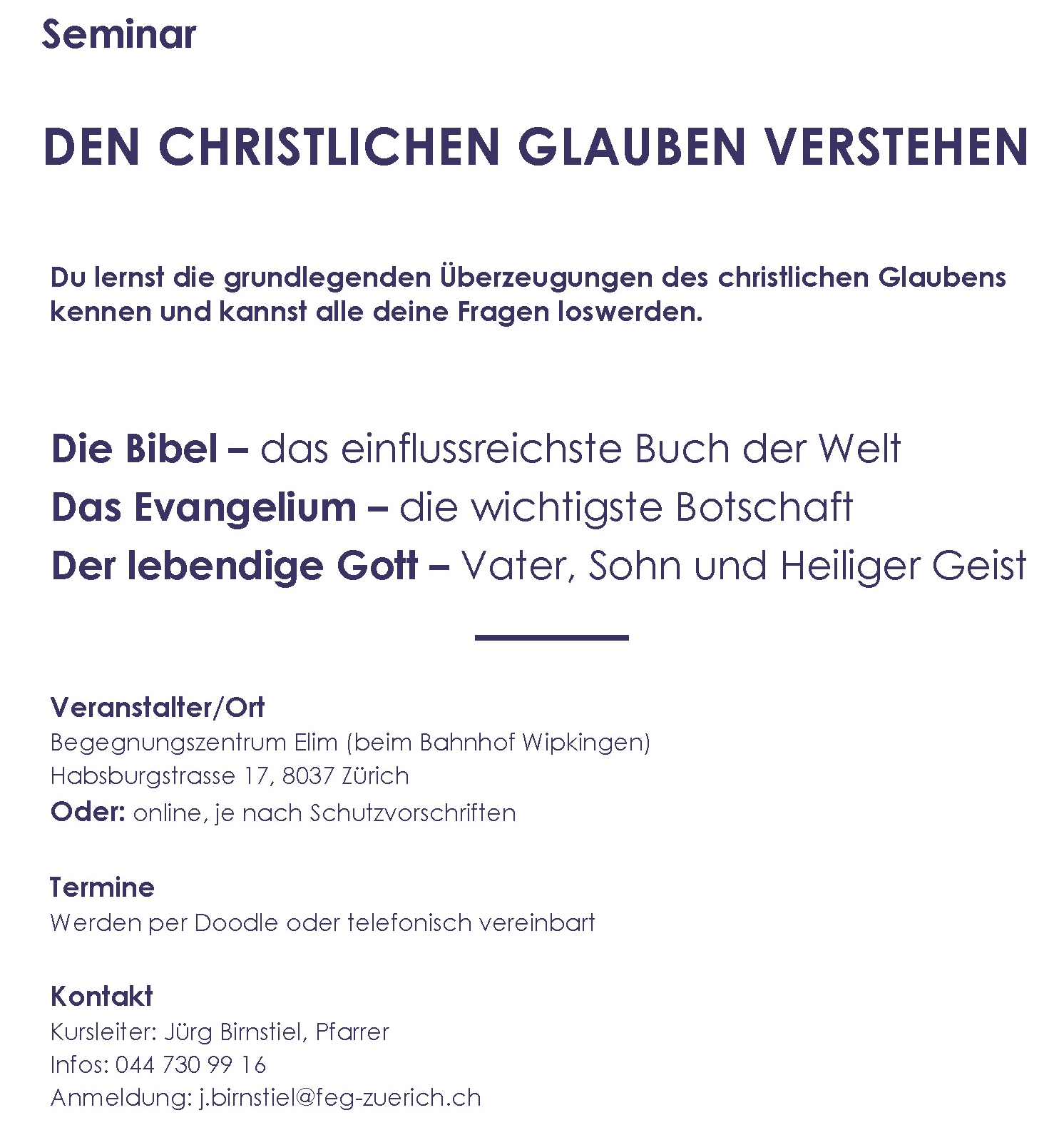